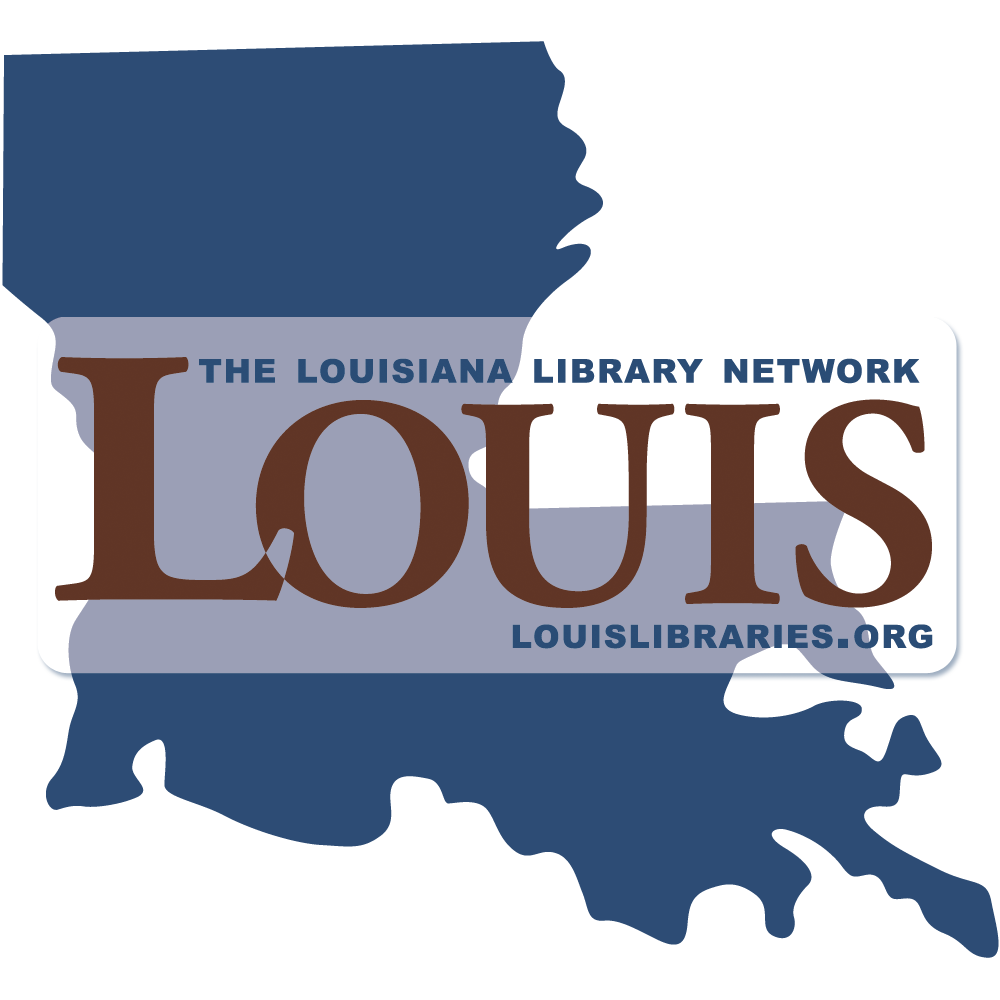 Affordable Textbooks and the LOUIS Library Network
Teri Gallaway, Associate Commissioner for LOUIS
LOUIS: The Louisiana Library Network
“Last year, I took an amazing social justice seminar. There were five textbooks for that class, and I don't think one of them was less than $20 on the Kindle Store. That adds up to over $100 for textbooks just for one class. I jumped for joy when I found that the library had purchased four of these books, and we could access them online. I was even more delighted to find that they were completely accessible to me as a totally blind student. They worked like a dream with my screen reader. Having access to books without having to rob a bank is crucial for a successful learning experience…”

-- undergraduate student
CHOICE. AFFORDABILITY. ACCESSIBILITY.
Affordable Course Materials
Why do we care about textbook affordability?
The average student can expect to pay

$1,250

on textbooks and course materials in 2016-17.
McNeese = $1,220
Nicholls = $1,200
LSU = $1,160
UNO = $1,220
http://trends.collegeboard.org/college-pricing/figures-tables/average-estimated-undergraduate-budgets-2016-17
https://nces.ed.gov
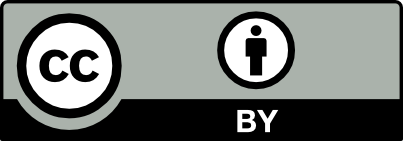 By David Ernst. This work is licensed under the Creative Commons Attribution 4.0 International License.
Serving Students in Need
7/10

students surveyed hadn’t bought a required textbook due to cost.
http://www.slideshare.net/txtbks/open-education-and-solving-the-textbook-cost-crisis
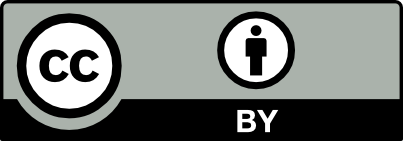 By David Ernst. This work is licensed under the Creative Commons Attribution 4.0 International License.
Affordability and Satisfaction
Campus Environment
What strategies would be effective at encouraging you to create or adopt OA or OER resources into your course?Strategies
Libraries are positioned to reduce the costs of education for students by:
Curating collections 
Designing and supporting systems
Delivering educational programming 
Advocating for institutional policies
Two LOUIS Strategies
Promote and Expose Open Educational Resources (OER) through Open Textbook Network Partnership 

Support Curriculum Driven Acquisitions (CDA) of Licensed eBooks and eTextbooks
FREE Content
FREE to Students
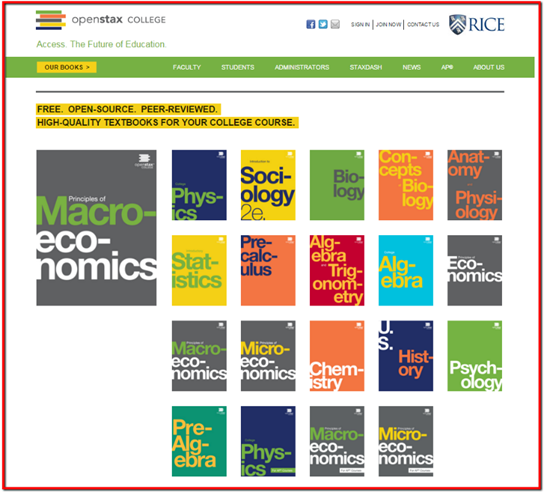 Open Textbook Initiatives
Instructor Resources for OpenStaxhttps://www.oercommons.org/hubs/OpenStax
771 Students = $76,000 saved
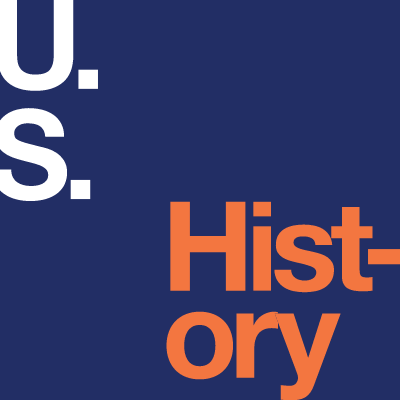 [Speaker Notes: mcneese]
~60 Trainers Statewide
15 workshops
~ 120 Faculty Reached
53 Projected Open Textbook Adoptions between Fall 2017 & Fall 2018
Open Textbook Network Pilot
LOUISIANA Crosswalk
Master Course Articulation Matrix + Open Textbook Network = 
Find Textbooks
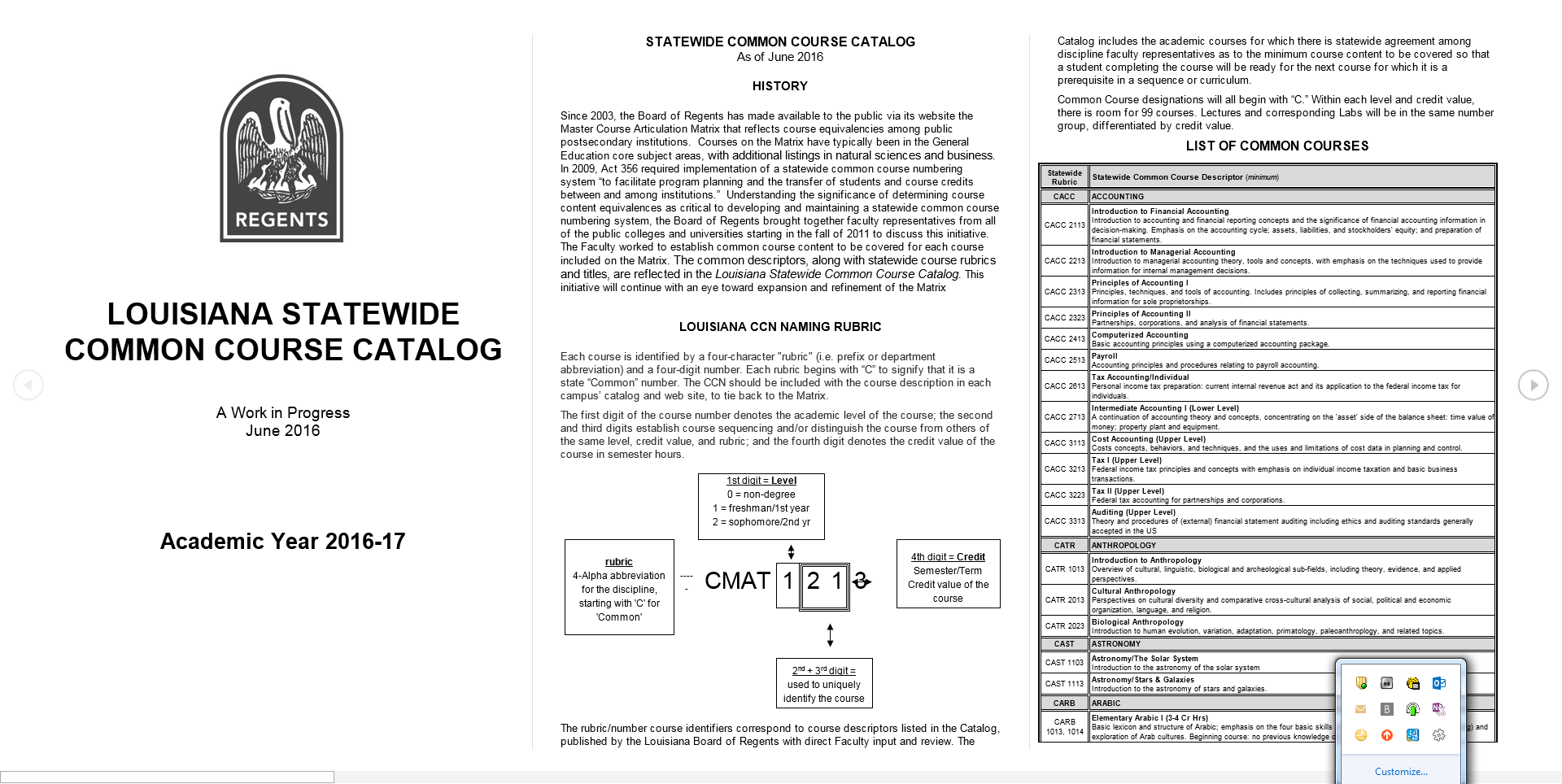 louislibraries.org/alearningla/find-textbooks
Licensed ebook STRATEGIES
Ten SCHOOLS: TEXTBOOK ADOPTION OPPORTUNITIES
Statewide eBook Collection Building
Faculty Portal
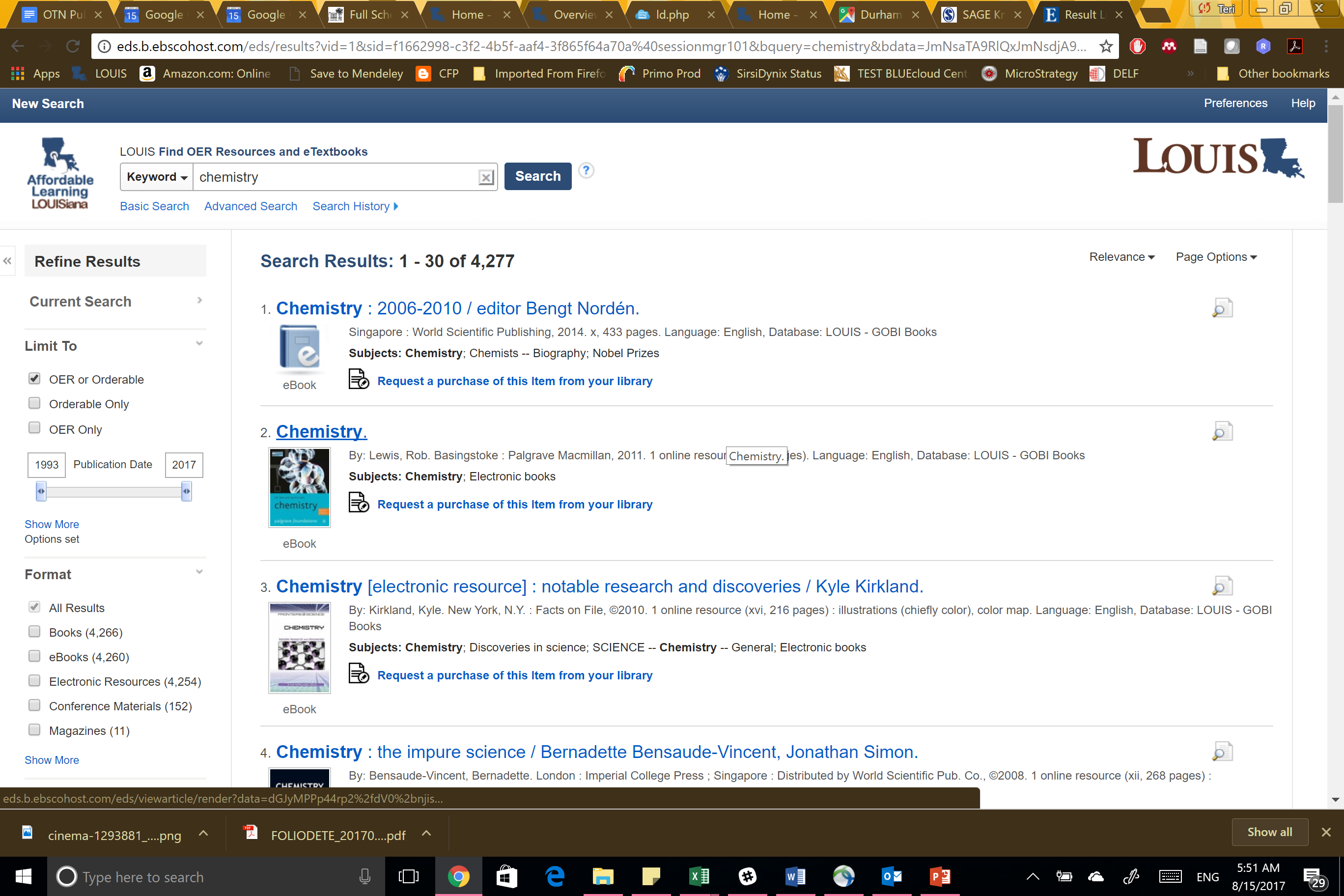 SAGE Ebook Collection
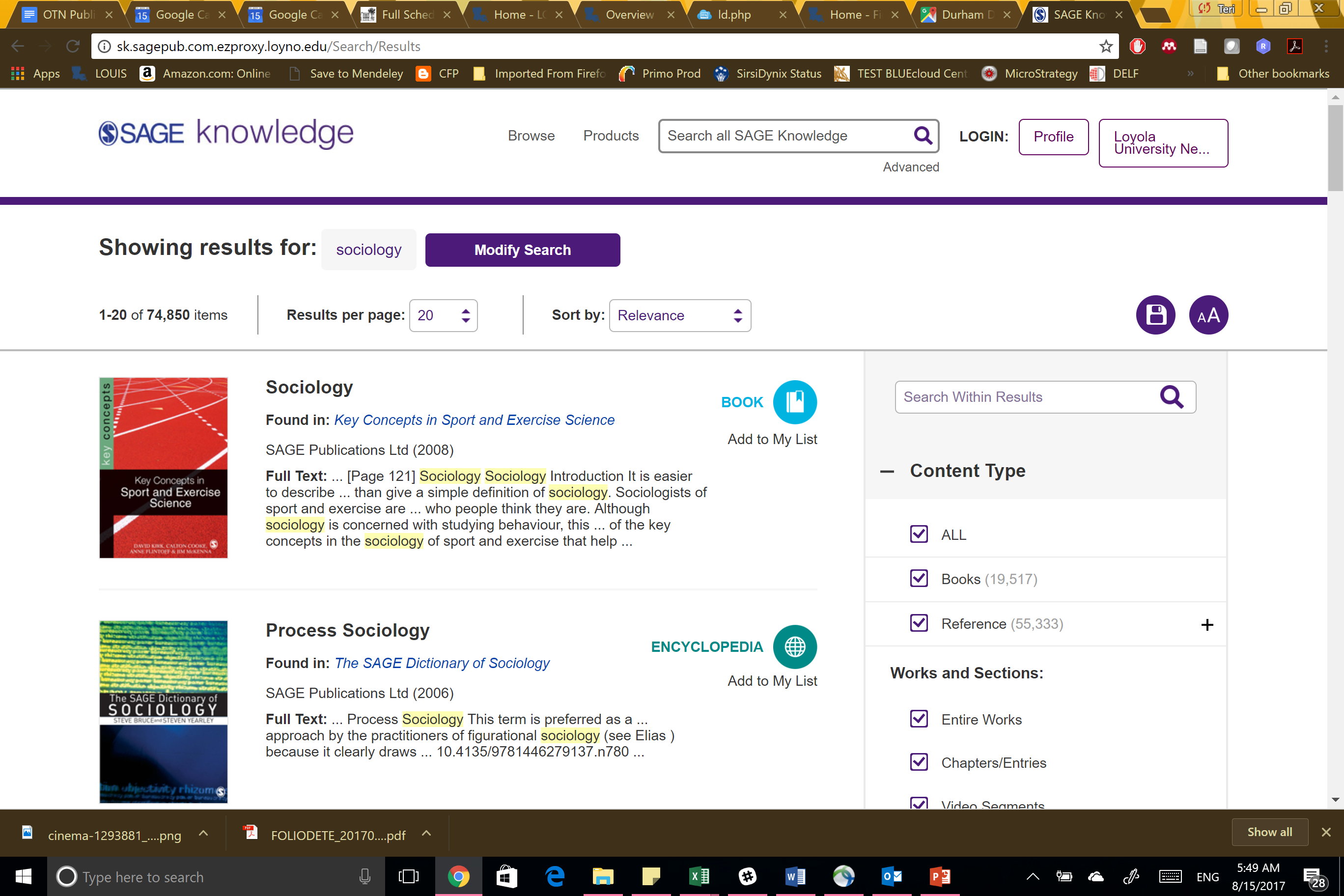 ALL Plan: Short Term Recommendations
Recommendation 1: 
Implement an affordable learning technology and staffing infrastructure within LOUIS to support accessible eTextbook acquisitions, and the provision and adoption of open educational resources.
27
ALL Plan: Short Term Recommendations
Recommendation 2: 
That funds be allocated to expand LOUIS Statewide eBook, eTextbook, and video collections.
28
ALL Plan: Short Term Recommendations
Recommendation 3: 
Creation of an Affordable Learning Support Fund for Faculty and Academic Support Services that would include professional development, stipends or mini-grants targeting specific programs including the review/evaluation of materials and development of OER courses.
29
Where Can I Find AFFORDABLE Course Materials to ADOPT
FREE: Open Textbook Network (print on demand services)
FREE: LOUIS:  “Find Textbooks”
FREE & LIBRARY-AVAILABLE: LOUIS “Faculty Portal”
LIBRARY AVAILABLE: SAGE EBOOKS
OTHER LIBRARY AVAILABLE:  ASK A LIBRARIAN
What Else Can YOU do?
http://vle.credoreference.com/louis/Affordable-Learning-LOUISiana-Video
What Else Can I do?
teri.gallaway@regents.la.gov

http://vle.credoreference.com/louis/Affordable-Learning-LOUISiana-Video